Муниципальное  бюджетное дошкольное образовательное учреждение «Бархатовский детский сад общеразвивающего вида с приоритетным осуществлением деятельности по физическому развитию детей»
КАБИНЕТ ПЕДАГОГА -ПСИХОЛОГА
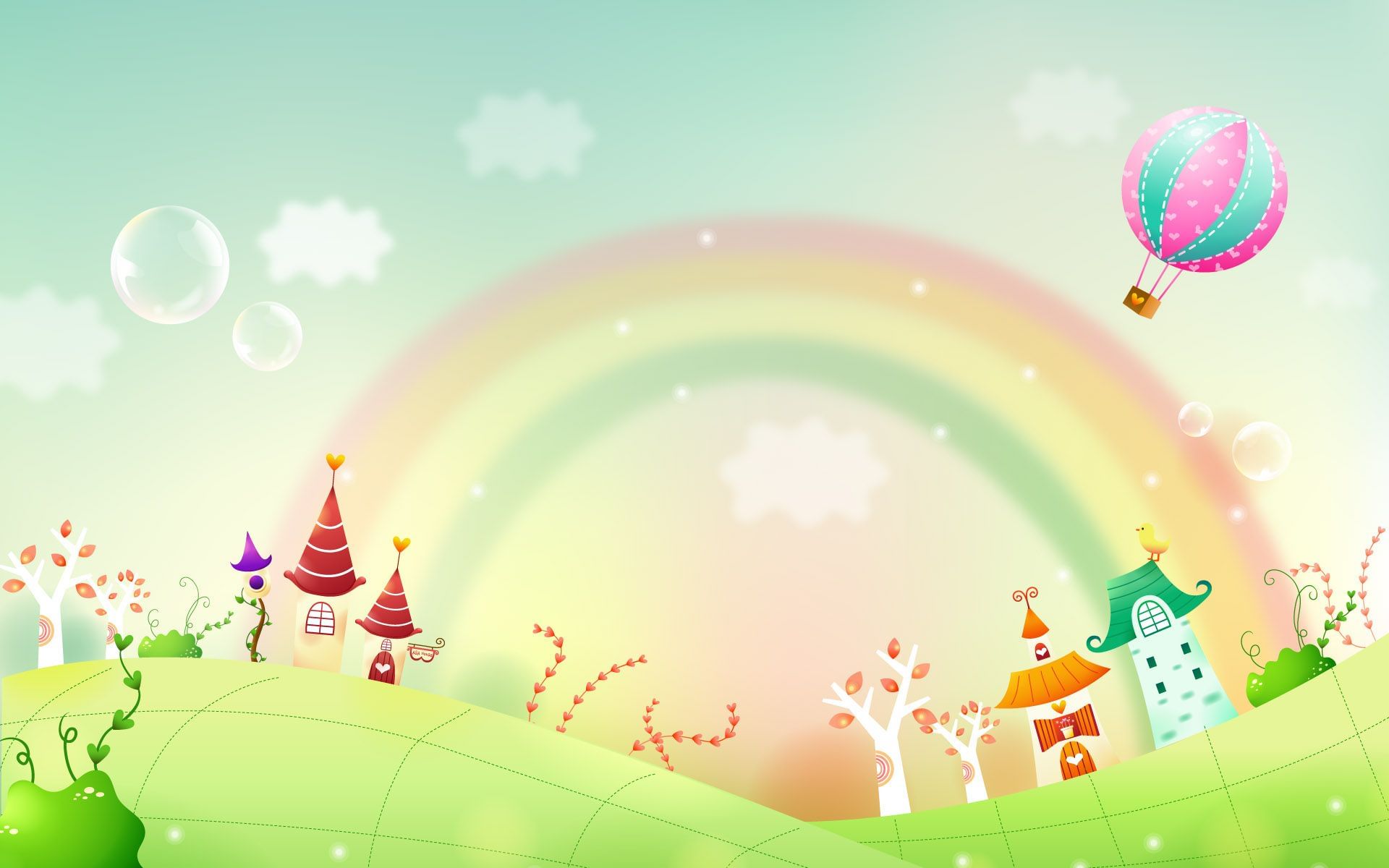 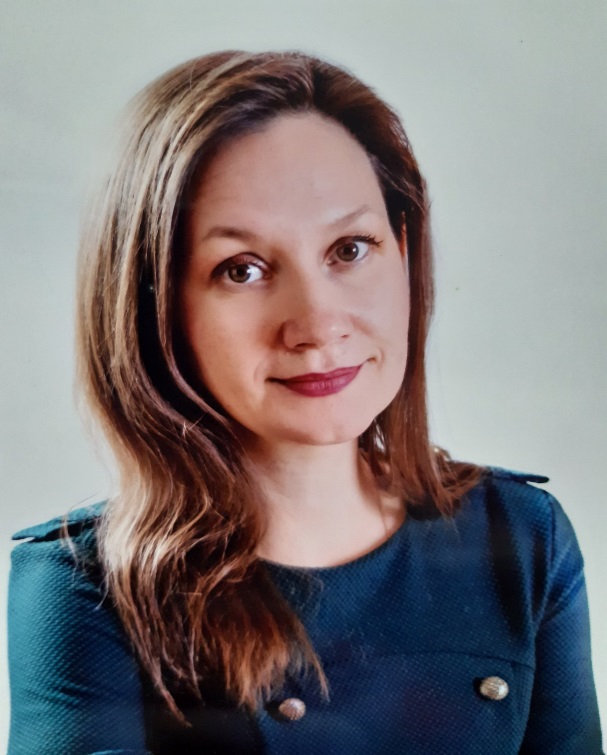 Педагог-психолог
Иконникова Светлана Сергеевна
педагогический стаж 20 лет
высшая квалификационная категория
Основные направленияпсихолого-педагогической деятельности
ПСИХОЛОГИЧЕСКОЕ  ПРОСВЕЩЕНИЕ
ПСИХОЛОГИЧЕСКАЯ ДИАГНОСТИКА
ПСИХОЛОГИЧЕСКАЯ КОРРЕКЦИЯ
ПСИХОЛОГИЧЕСКАЯ ПРОФИЛАКТИКА
Психопрофилактическая работа связана с  осуществлением следующих мероприятий:
Формирование у педагогов, родителей общей психологической культуры (лекции, беседы, тренинги);

Своевременное предупреждение нарушений в становлении личности, развитии интеллекта и эмоционально-волевой сферы ребенка;

Оказание помощи детям в период адаптации;

Определение психологической готовности детей к обучению в школе с целью раннего выявления способностей, отклонений в развитии и их коррекции;

Создание благоприятного психологического климата в учебно-воспитательном учреждении через оптимизацию форм общения.
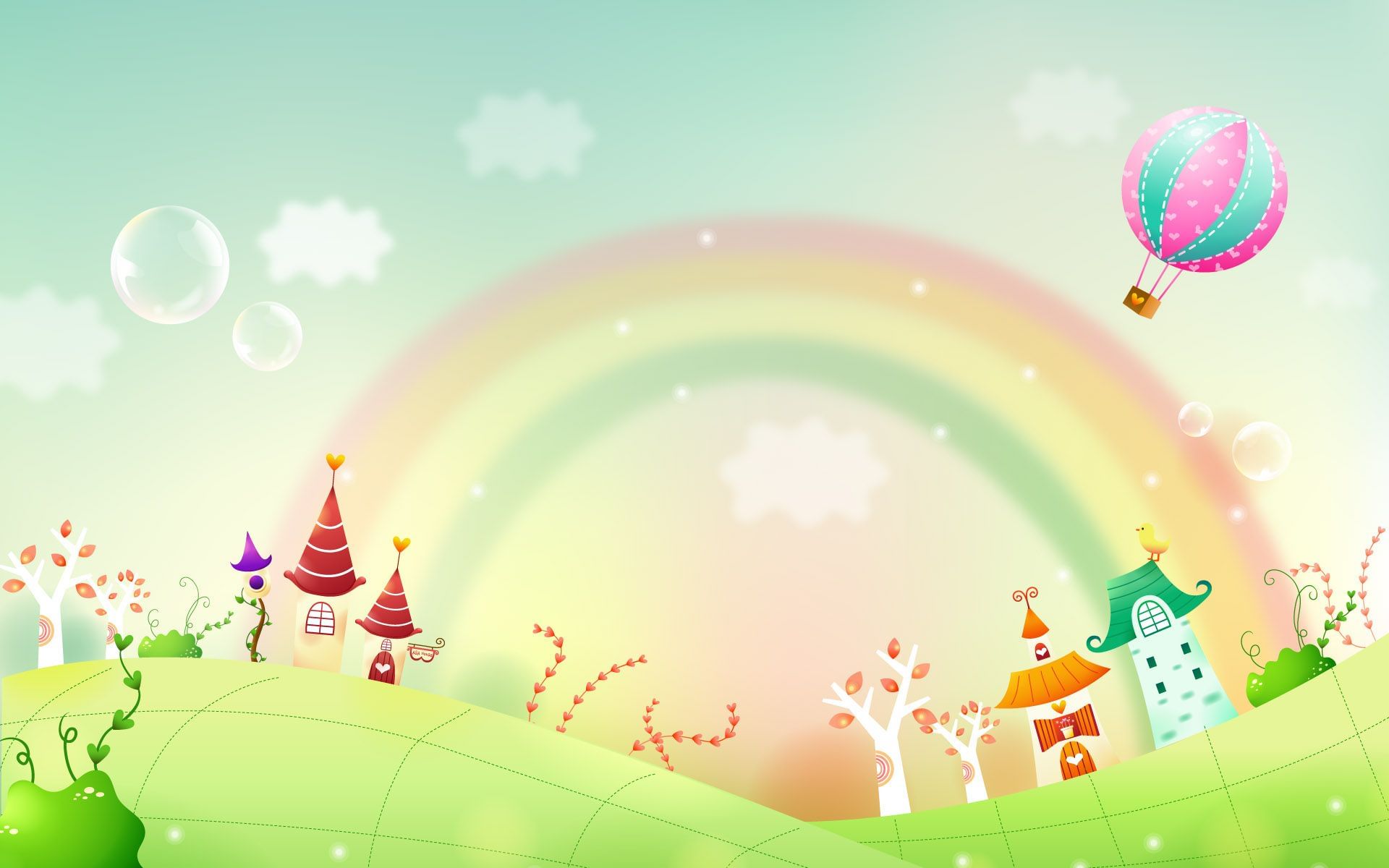 Психодиагностическая работа включает следующие мероприятия:
Психологическое обследование ребенка с целью определения  соответствия его психического развития возрастным нормам и уровня владения необходимыми навыками и умениями;

Изучение психологических особенностей детей, их интересов, способностей и склонностей с целью обеспечения индивидуального подхода к каждому ребенку;

Дифференциальную диагностику отклонений в интеллектуальном и личностном развитии детей (проводится совместно со специалистами);

Диагностику характера общения детей со взрослыми и сверстниками, выявление причин нарушения общения.
Психокоррекционная работа предполагает 
разработку  и осуществление программ, 
направленных на:
Развитие личности в целом и отдельных ее сторон;

Коррекцию отклонений в психическом развитии;

Обучение методам и приемам саморегуляции и преодолению эмоциональных стрессовых реакций;

Обучение взрослых техникам оказания экстренной психологической помощи в экстримальных ситуациях.
Психологическое просвещение включает:
Консультирование администрации, педагогов, родителей по проблемам воспитания и развития детей;

Проведение совместных консультаций для коллег с целью повышения психологической культуры и обеспечения преемственности в работе с детьми.
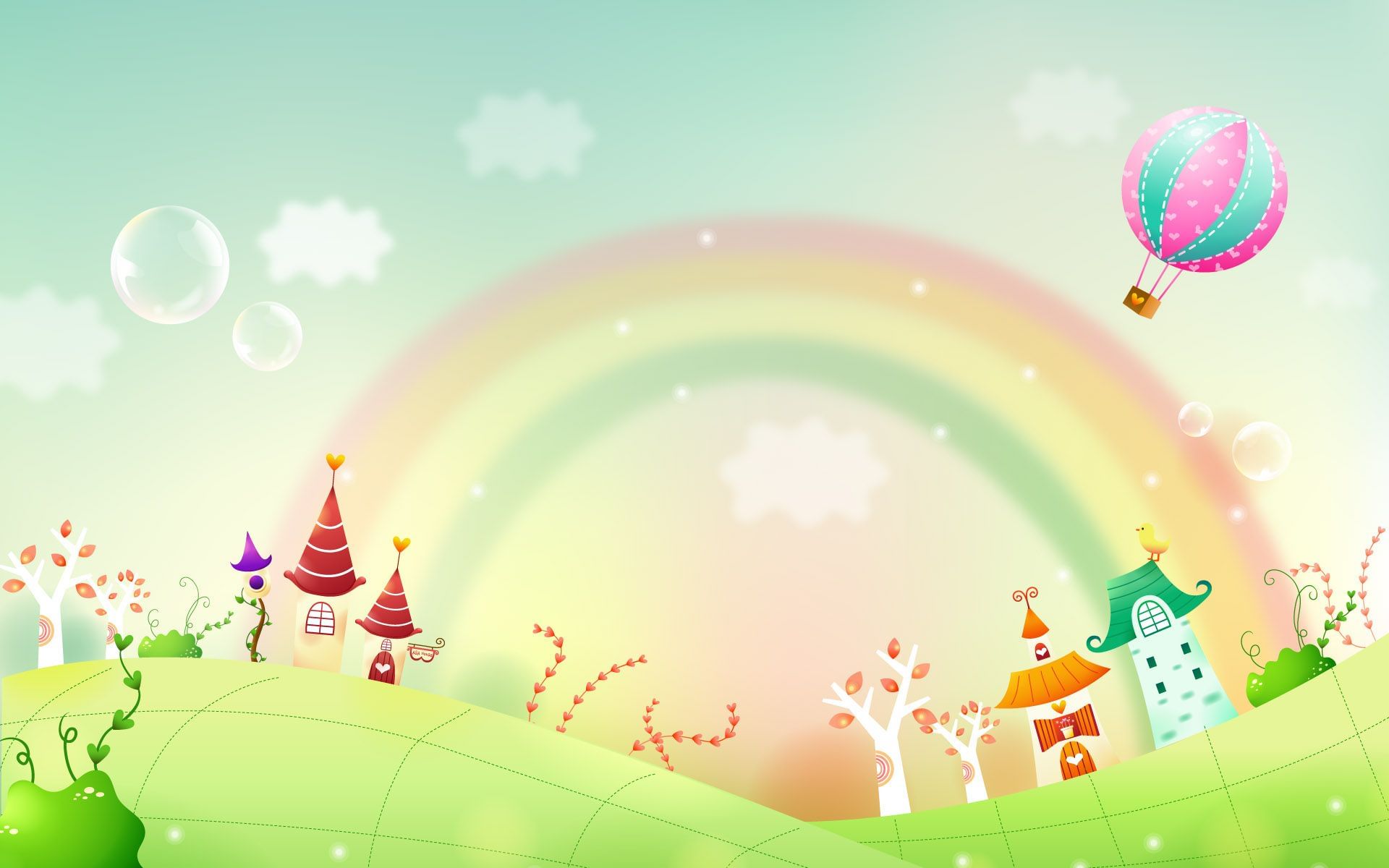 Организация пространства 
кабинета психолога:
Зона консультативной работы

оформлена максимально комфортно, что  создает чувство защищенности, располагает к расслаблению, успокоению, способствует открытому доверительному общению в условиях индивидуального, группового консультирования.
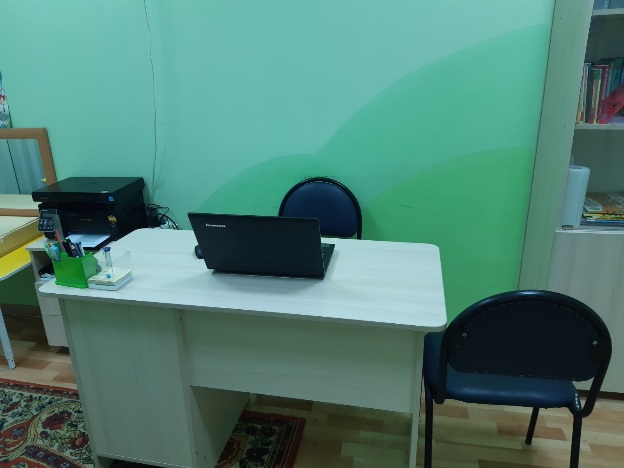 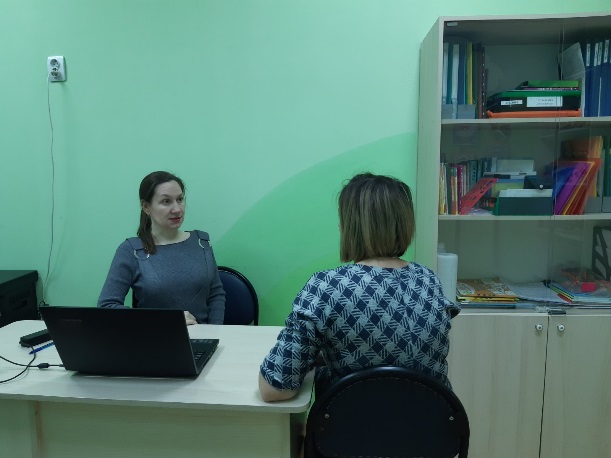 Организация пространства 
кабинета психолога:
Игровая зона 

по особому оснащена: мягкое покрытие пола (ковер, передвижная мебель, способствующая быстрой смене ситуации, игрушки, материалы для арт-терапии (пластилин, карандаши, альбом и др.)
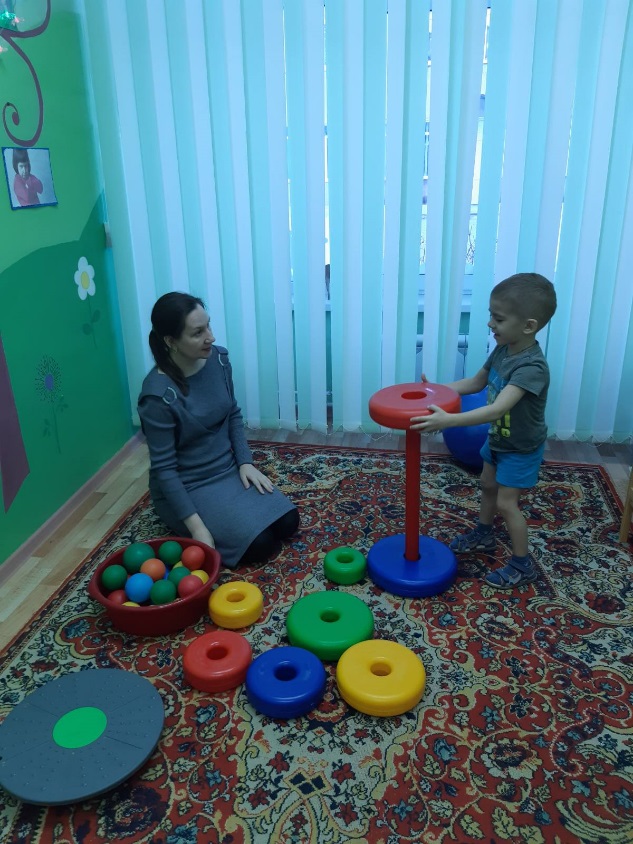 Организация пространства кабинета психолога:
Учебная зона 

Оборудована столами, доской, дидактическими пособиями, пескографом,
 диагностическим и демонстрационным  материалом.
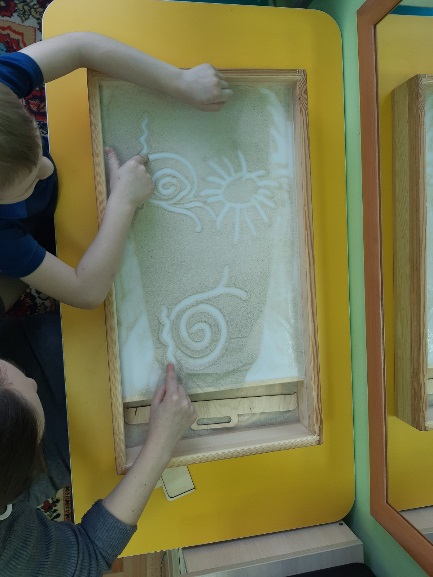 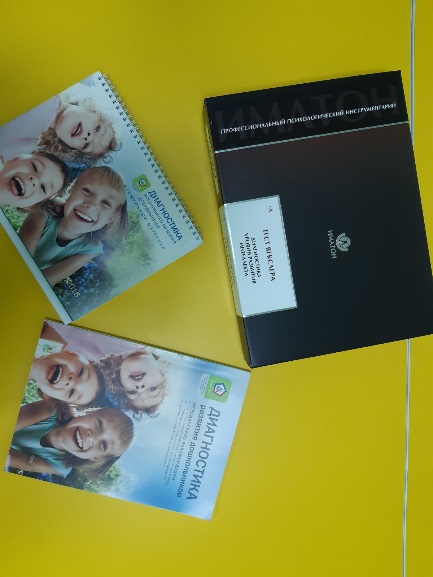 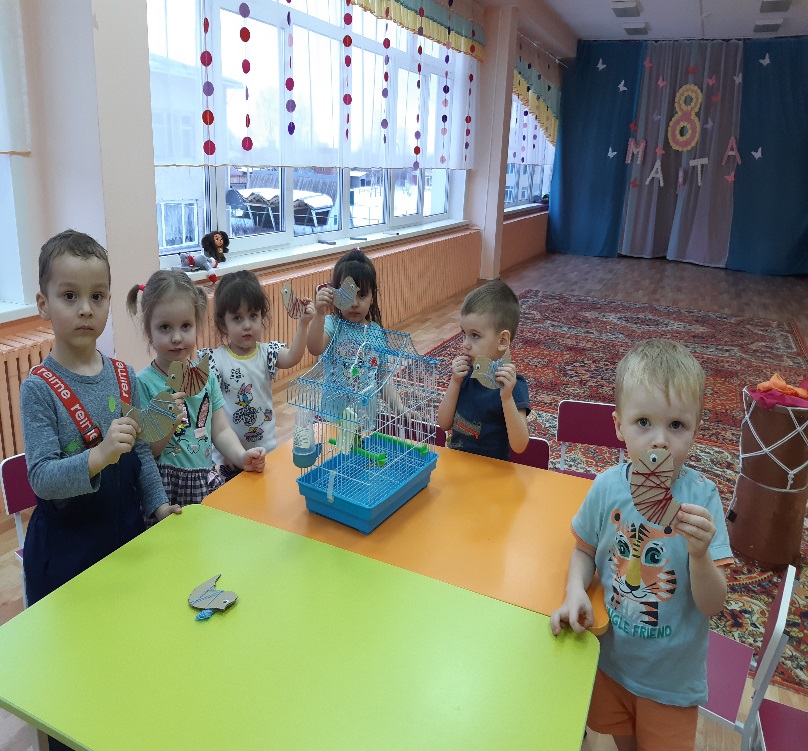 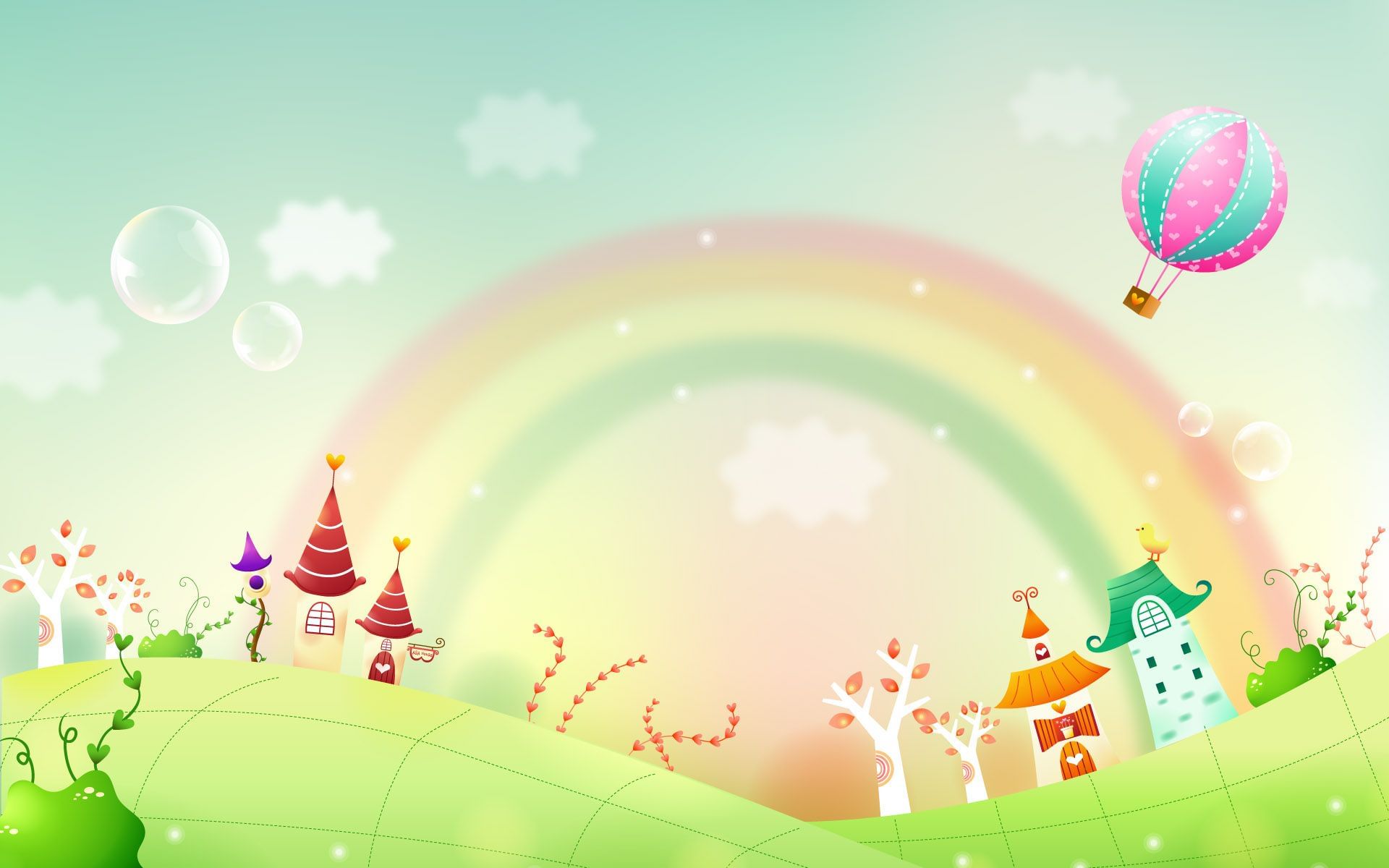 График работы:
Понедельник, вторник, среда, пятница  8.00- 15.00
Четверг  12.00-19.00